イラストやスペース仕切りを自由に動かして
使いやすいデスクトップ背景をつくりましょう
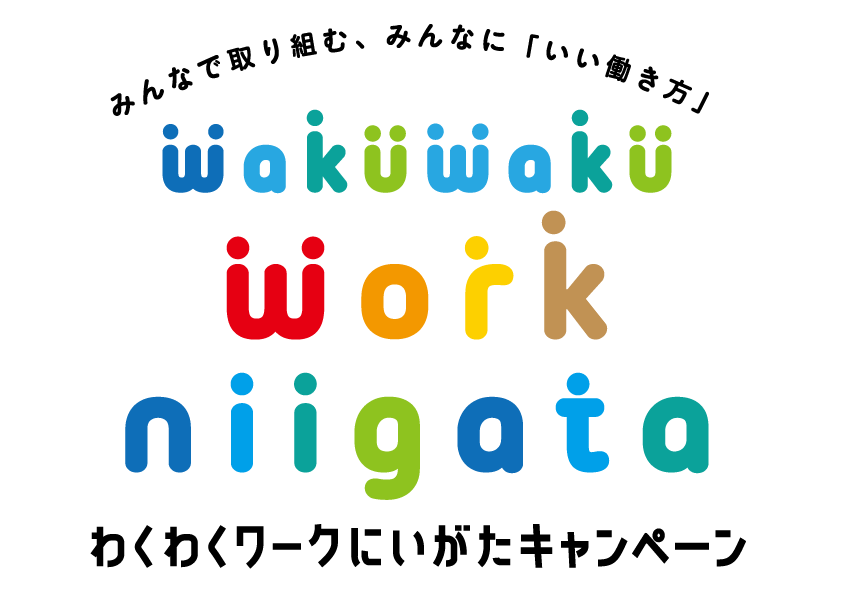 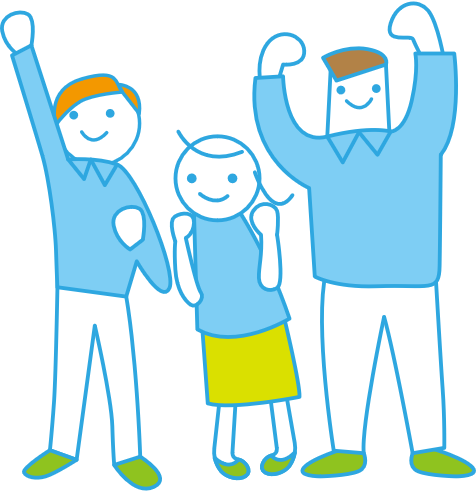 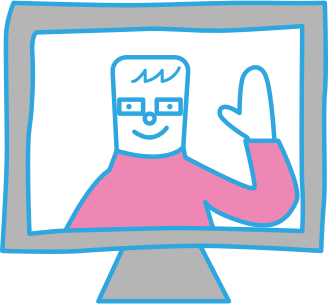 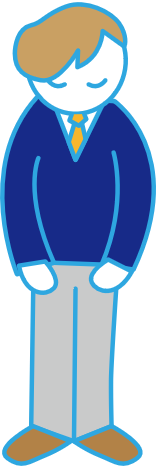 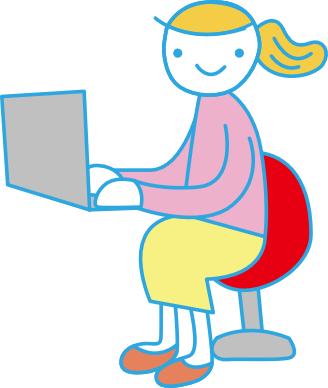 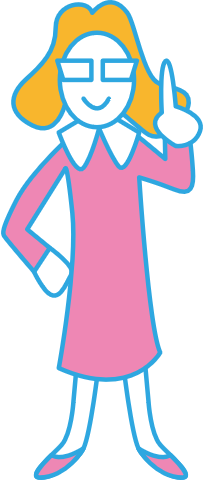 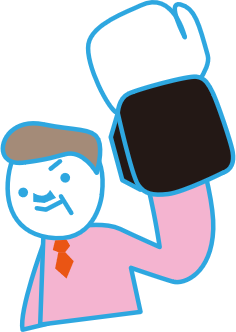 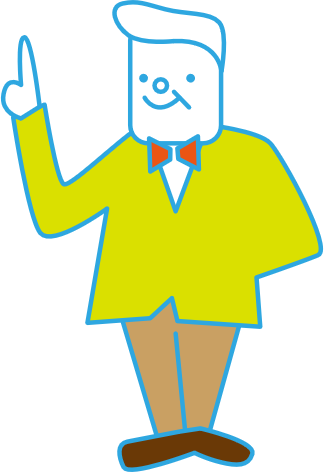 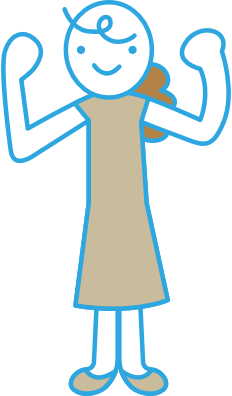 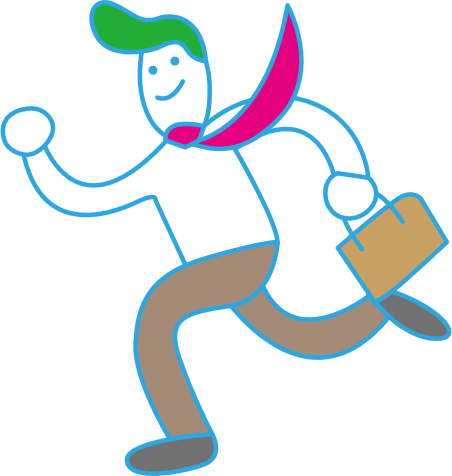 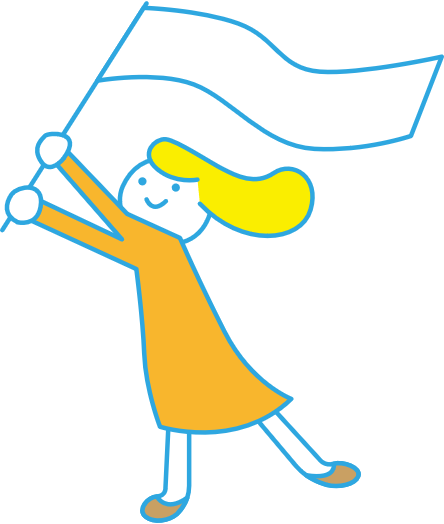 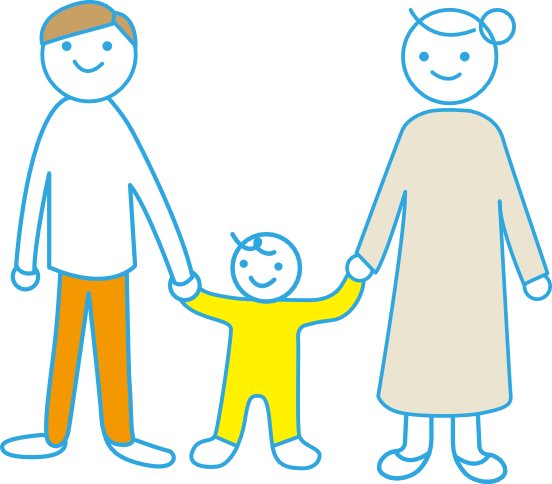 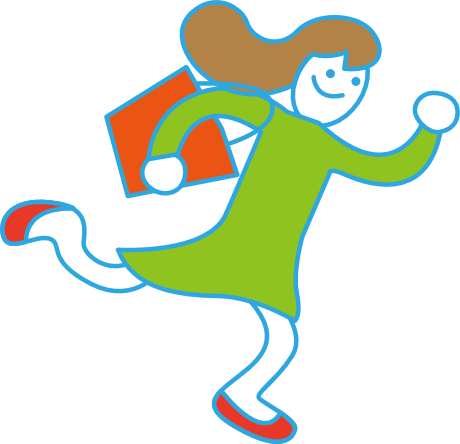